Testing Sugar in Wine
Greg Hodson & Steve Tallman
September 12, 2014
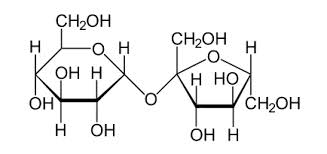 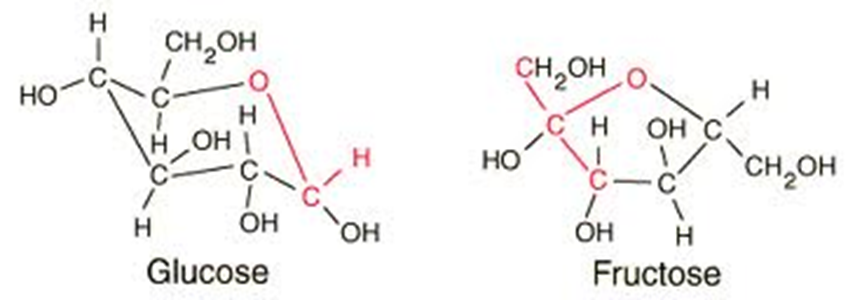 Sucrose
Agenda
Sugars in wine – background	
Be careful what you are testing for!
Be careful how you are testing for it!
Be careful of regulatory consequences!
Possible Next Steps
Sugars in Wine
Sugars accumulate in the grapes as they ripen.





* Fructose is about twice as sweet as Glucose
Sugars in Wine (cont’d)
Reducing Sugars:
Includes any sugar with an aldehyde group (e.g. glucose + fructose)
Sucrose is not a reducing sugar

Residual Sugar: 
All fermentable sugars. 
Includes glucose, fructose, sucrose & pentoses 

Non-fermentable carbohydrates:
Includes polysaccharides, pectins, tannins, pigments, organic acids 

Extract (non-volatiles of wine):
Includes sugars, fixed acids, organic salts
Be careful what you are testing for!
Some reference methods test for Reducing Sugars only:

Lane-Eynon Method – Copper reduction
Thin Layer Chromatography (TLC)
Segmented Flow Analysis
Enzymatic (Glucose + Fructose)
 Colorimetric determination based upon optical density 
 Most commonly used, low cost, rapid, accurate
Be careful what you are testing for!
2) Some reference methods test for Residual Sugar:

HPLC/RI (Glucose + Fructose + Sucrose)
Be careful what you are testing for!
3) Some techniques are secondary methods - must be calibrated against results from reference method:
Fourier Transformed Infrared (FTIR)
Fast, reliable, commonly used
But: 
Dependent on calibration for accuracy
Dependent on which reference method is used to calibrate 
Calibration must be done in house and not “borrowed” 
Determinations must fall within the range of the calibration
Different Methods = Different Results
* Average Difference = 0.8 g/L
Be careful how you are testing for it!  Ideally:
Perform Method Validation (every lab)
Determine Uncertainty of Measure
Ensure calibration by performing linearity checks 
Conduct ongoing preventative maintenance 
Participate in proficiency testing
Provide adequate staff training
Ensure system suitability through lab control samples (LCS)
Perform LCS control charting – trend analysis
Be careful how you are testing for it!
Proficiency Test Data show that:
Reducing Sugar methods tend to perform better than the Residual Sugar methods
The Enzymatic method tends to perform better than the other Reducing Sugar methods
Be careful of regulatory consequences!
Sometimes sugar-related labeling is required:
Sweetness descriptors for wine by sugar content1
Dry: Contains a max of 4 g/L sugar content2
Demi-sec: >4 g/L - 12 g/L sugar content3
Semi-sweet: >12 - 45 g/L sugar content
Sweet: >45 g/L sugar content

1 OIV (18/73, Eco 3/03) 
2 Or 9 g/L when the level of acidity of TA ≤ 2 g/L less that the sugar content.
3 Or 18 g/L when the content of TA is ≤ 2 g/L less that the sugar content.
Be careful of regulatory consequences!
If there is a labeling requirement that is based on sugar content and wines are to be tested for label compliance based on sugar analysis
Then:
Labels correctly prepared with well-calibrated and performed analyses may be non-compliant when tested by poorly performing labs/methods (and vice-versa)
Labels that are correctly prepared with results from one well-performing method may be non-compliant when the wine is tested with another one
Possible Next Steps
Determine the methods used for sugar analysis of wine in the APEC economies
Determine if labeling requirements are applied based on sugar analysis
Assess scope for confusion based on different methods of analysis
Explore possibility for proficiency testing of sugar methodologies among APEC economies
Thank You!

Questions?
Presentation title here